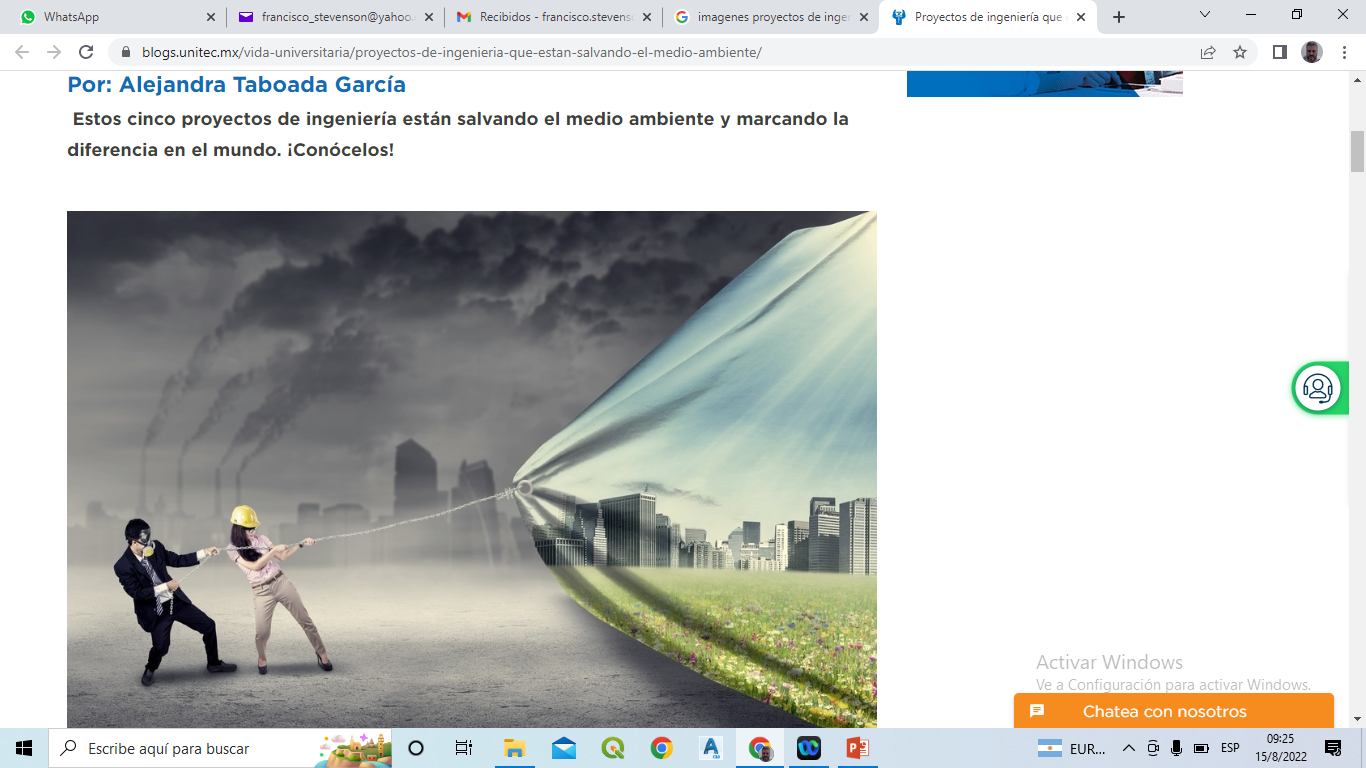 ASIGNATURA: CI 558

 PROYECTO DE INGENIERÍA 


AÑO ACADÉMICO: 2023
Imagen Blog de educación | UNITEC Universidad Tecnológica de México
En este espacio encontrará información sobre:

Instituciones que colaboran con doinGlobal. 
Actores que acompañarán su aprendizaje. 
Criterios de participación y convivencia en la comunidad doinGlobal.
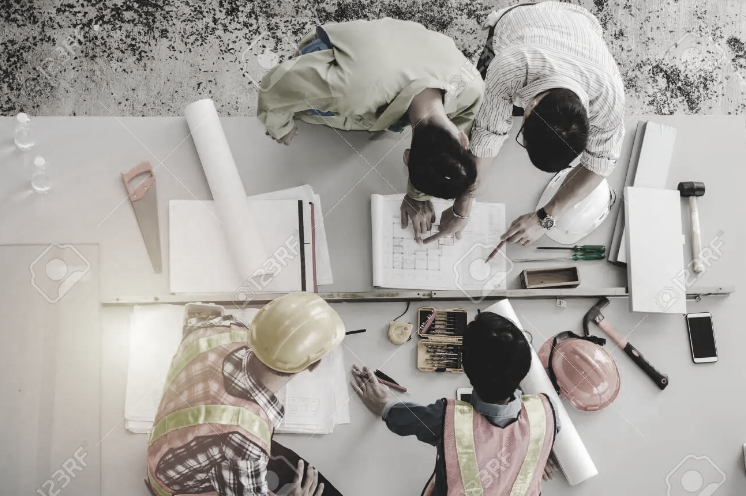 Introducción a la Evaluación de Impacto Ambiental
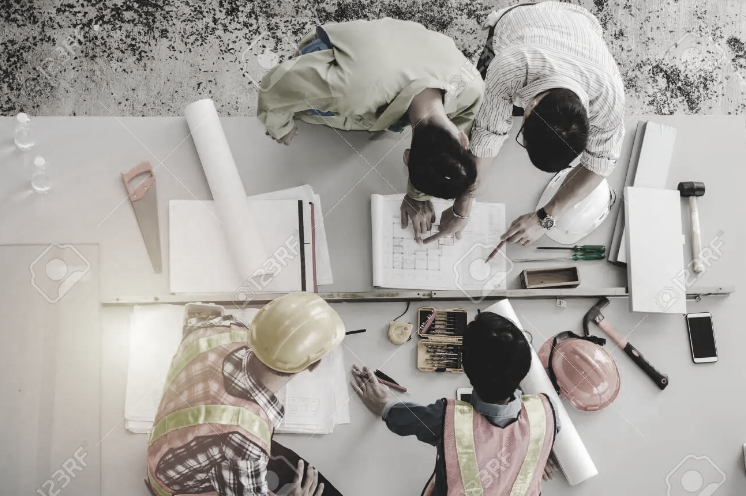 Introducción


La Evaluación de Impacto Ambiental (EIA) es un procedimiento administrativo clave en la gestión ambiental.
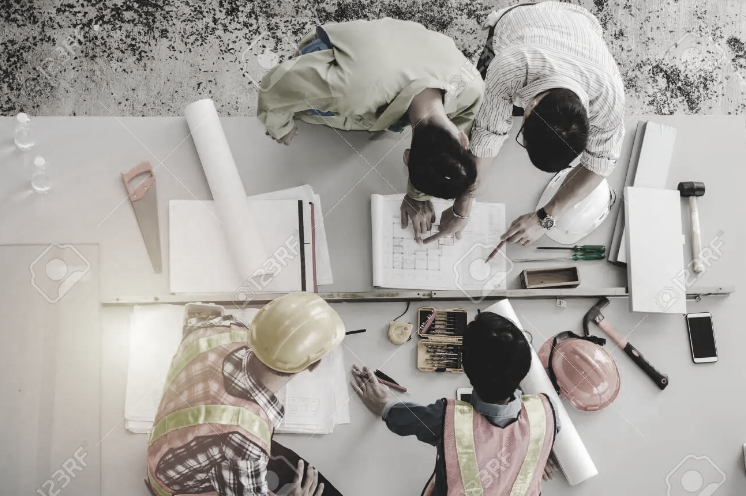 Origen de la EIA

Se originó en Estados Unidos en la década de 1960 y se ha expandido globalmente debido al reconocimiento de que los ecosistemas, incluyendo las comunidades humanas, tienen límites de tolerancia a la contaminación y las alteraciones.
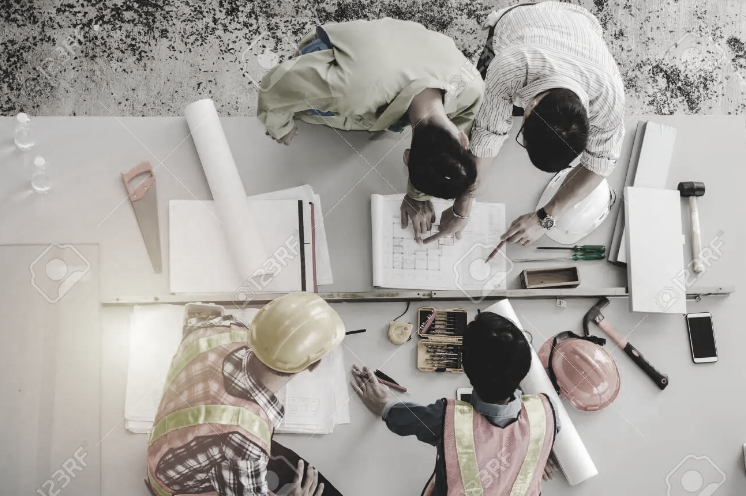 Aplicación de la EIA


Las EIA se aplican a nuevos proyectos y a modificaciones de instalaciones existentes para evaluar su impacto ambiental en el entorno natural y social.
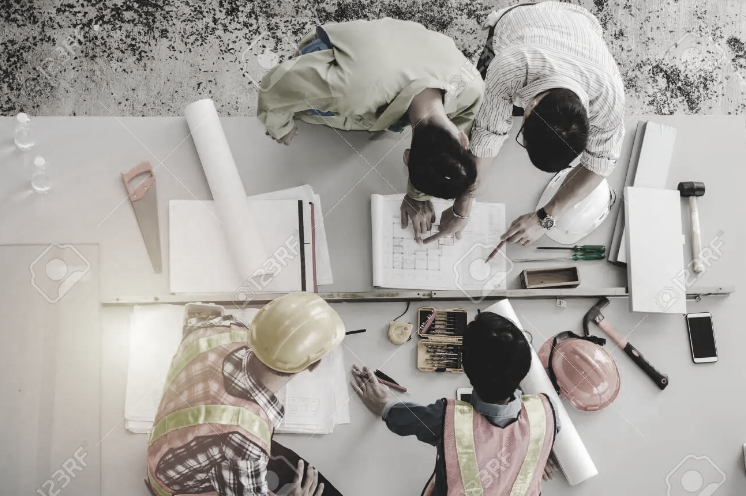 Fases de la EIA


La evaluación ambiental de un proyecto implica identificar las posibles causas de impacto ambiental durante las fases de construcción, operación y abandono.
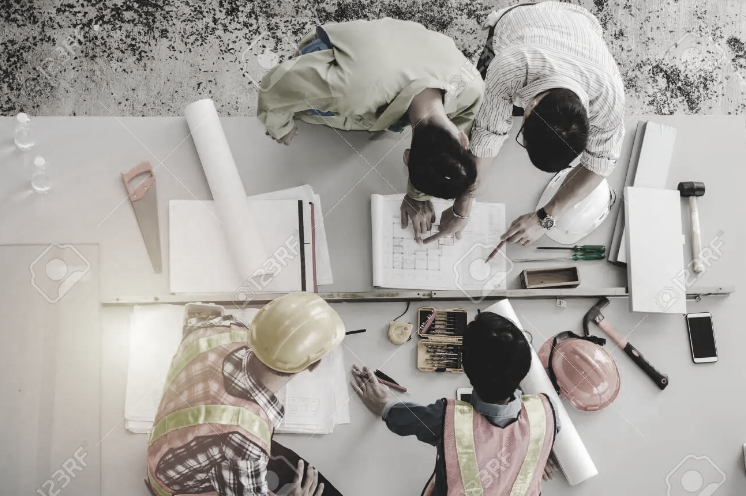 Fases de la EIA


La evaluación ambiental de un proyecto implica identificar las posibles causas de impacto ambiental durante las fases de construcción, operación y abandono.
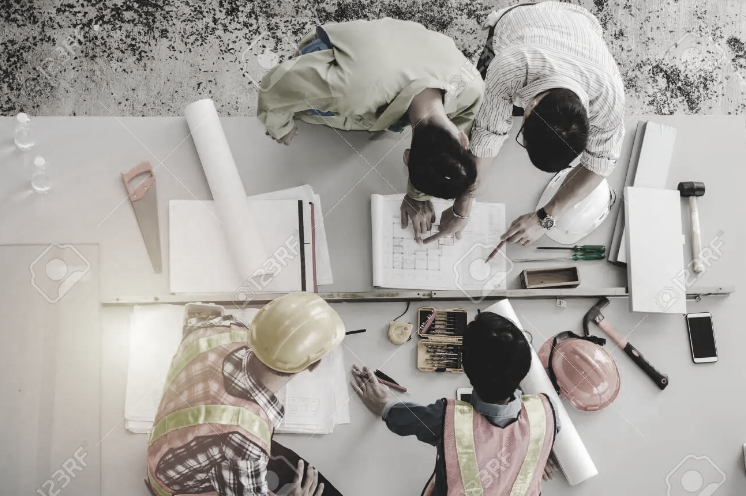 Participación Ciudadana


La participación ciudadana desempeña un papel esencial en el proceso de EIA, contribuyendo a la prevención y resolución de conflictos y mejorando la transparencia en la toma de decisiones.
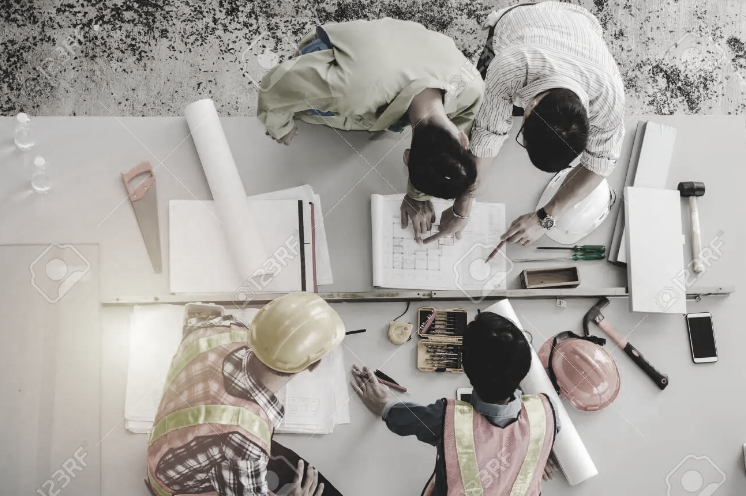 Definiciones y Conceptos Ambientales

En el apunte se definen los términos más importantes utilizados en el proceso de las evaluaciones de impacto ambiental.
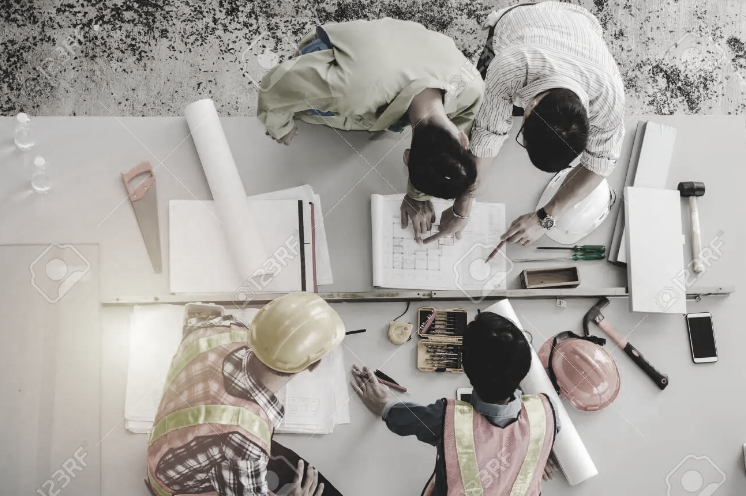 Niveles de Aplicación de la EIA

Enfoque adaptativo.

Enfoque semiadaptativo.

Enfoque reactivo.
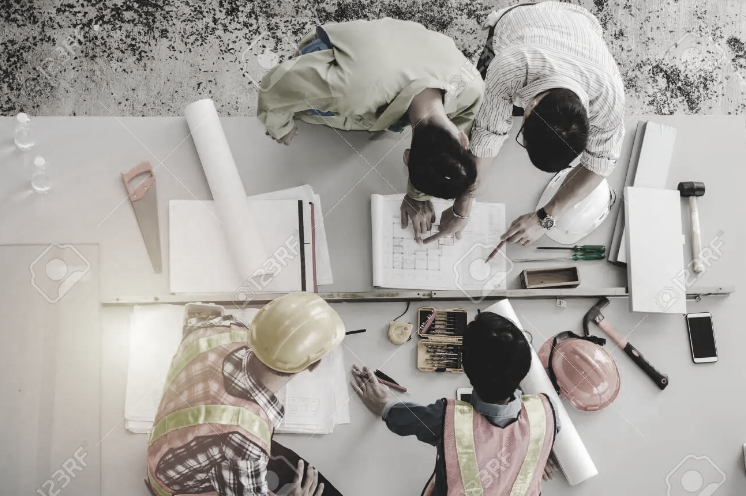 Tipología de los Impactos

Los impactos ambientales se clasifican según su naturaleza, extensión, intensidad, capacidad de recuperación, necesidad de medidas correctoras y otros criterios.
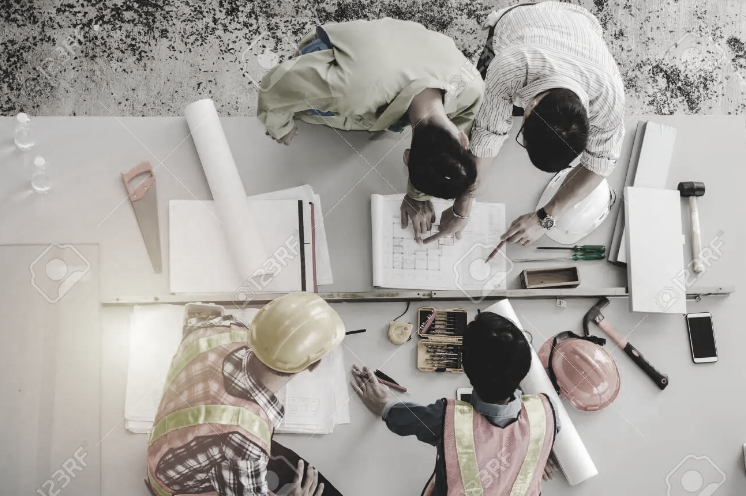 ¡Muchos éxitos!